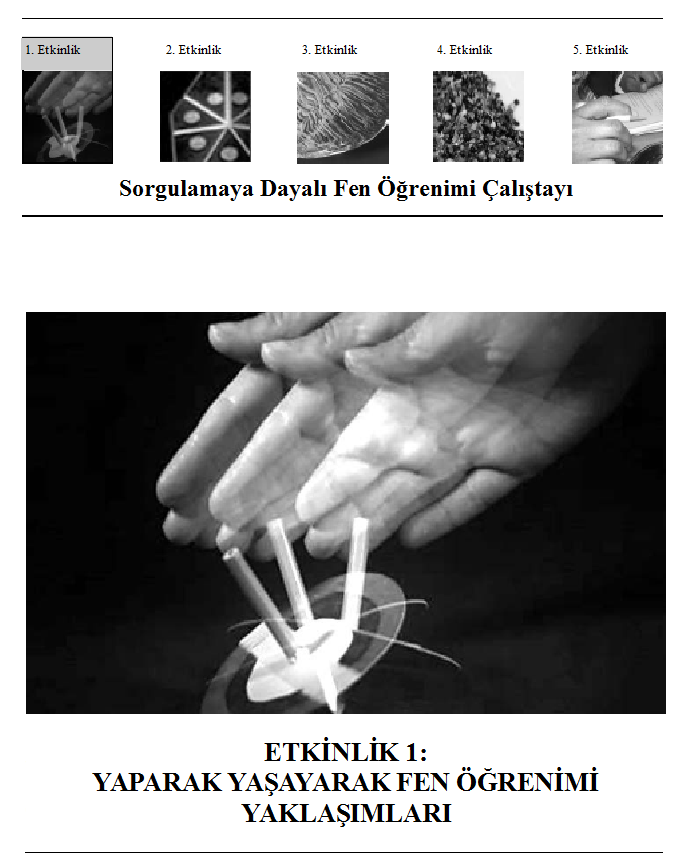 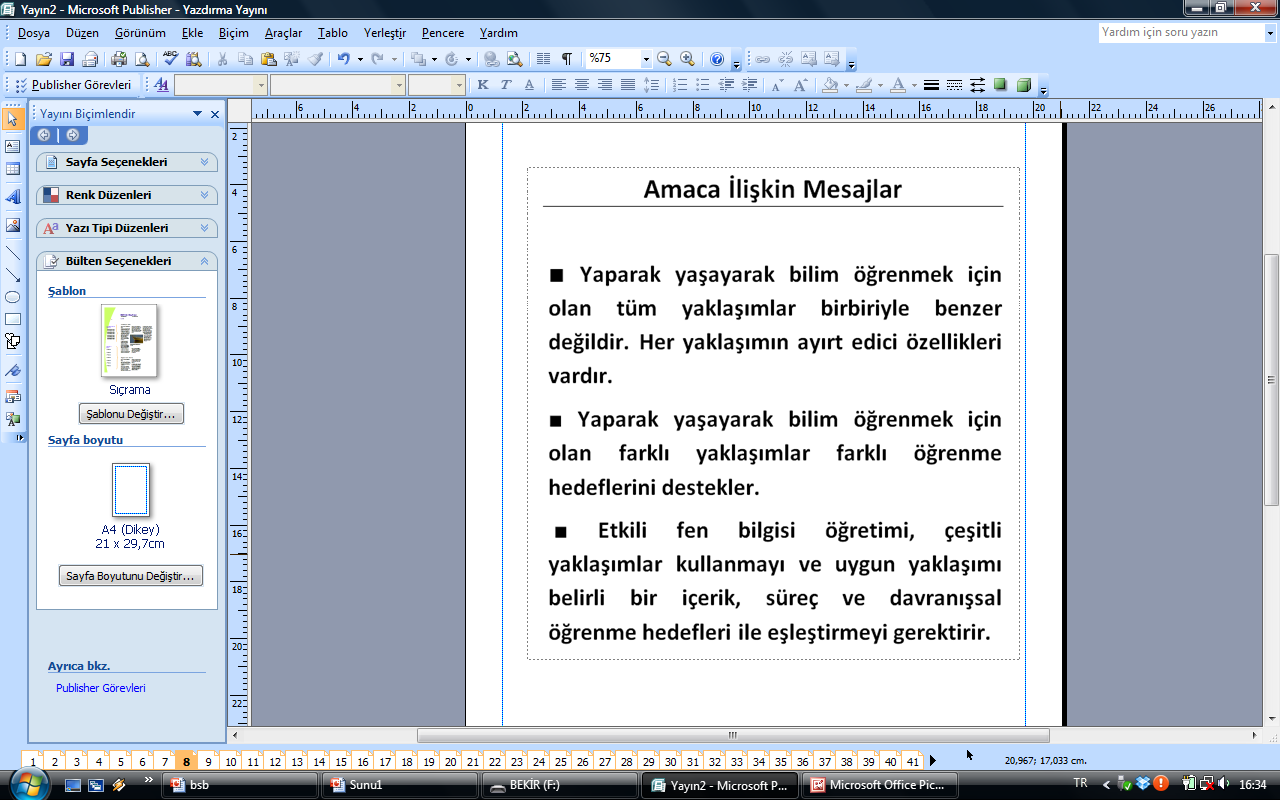 ÇALIŞTAY PLANI
A İSTASYONU
C İSTASYONU
B İSTASYONU
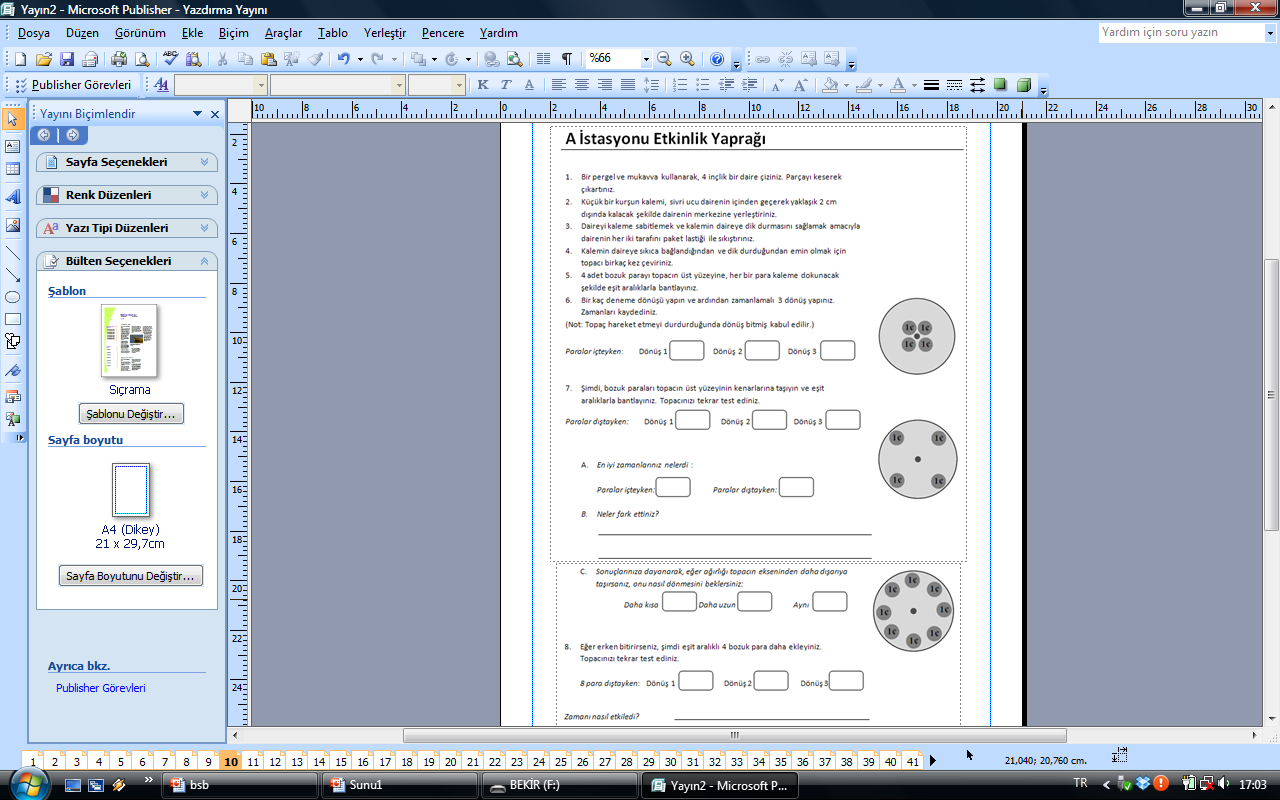 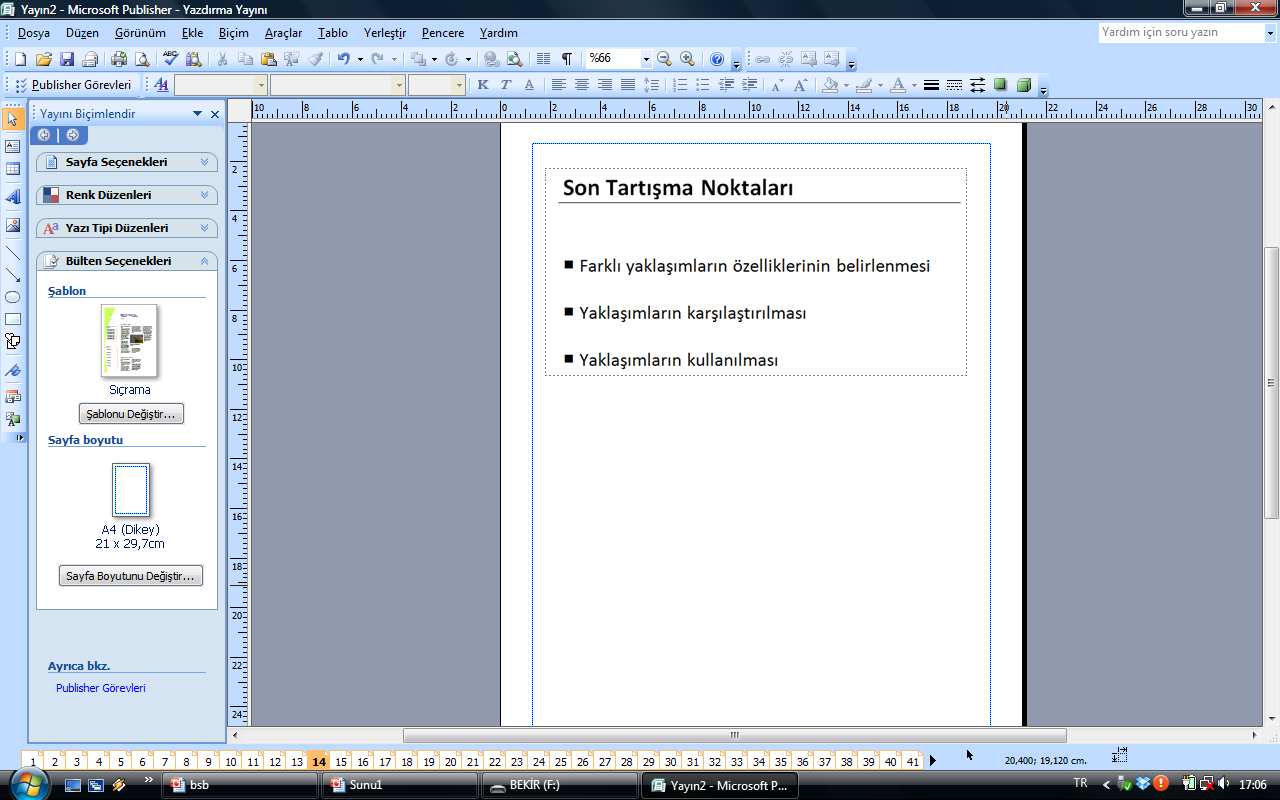 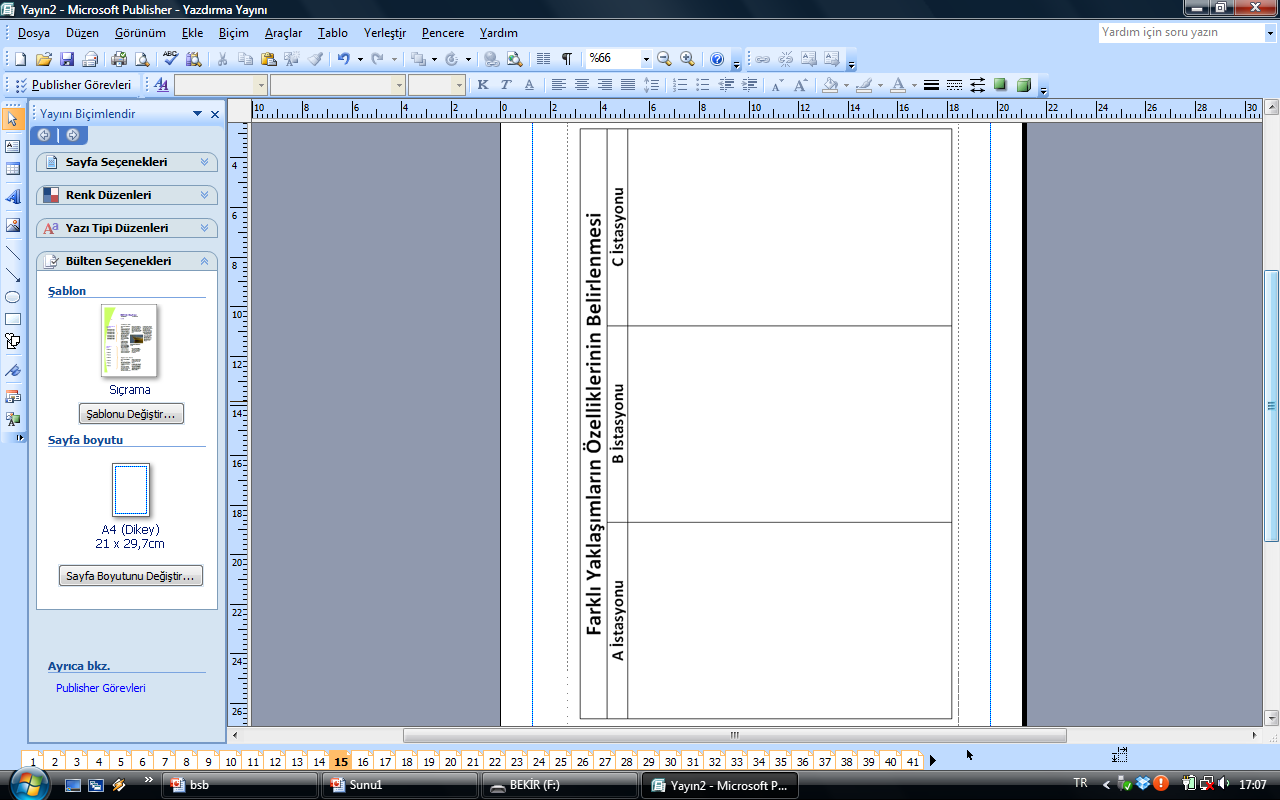 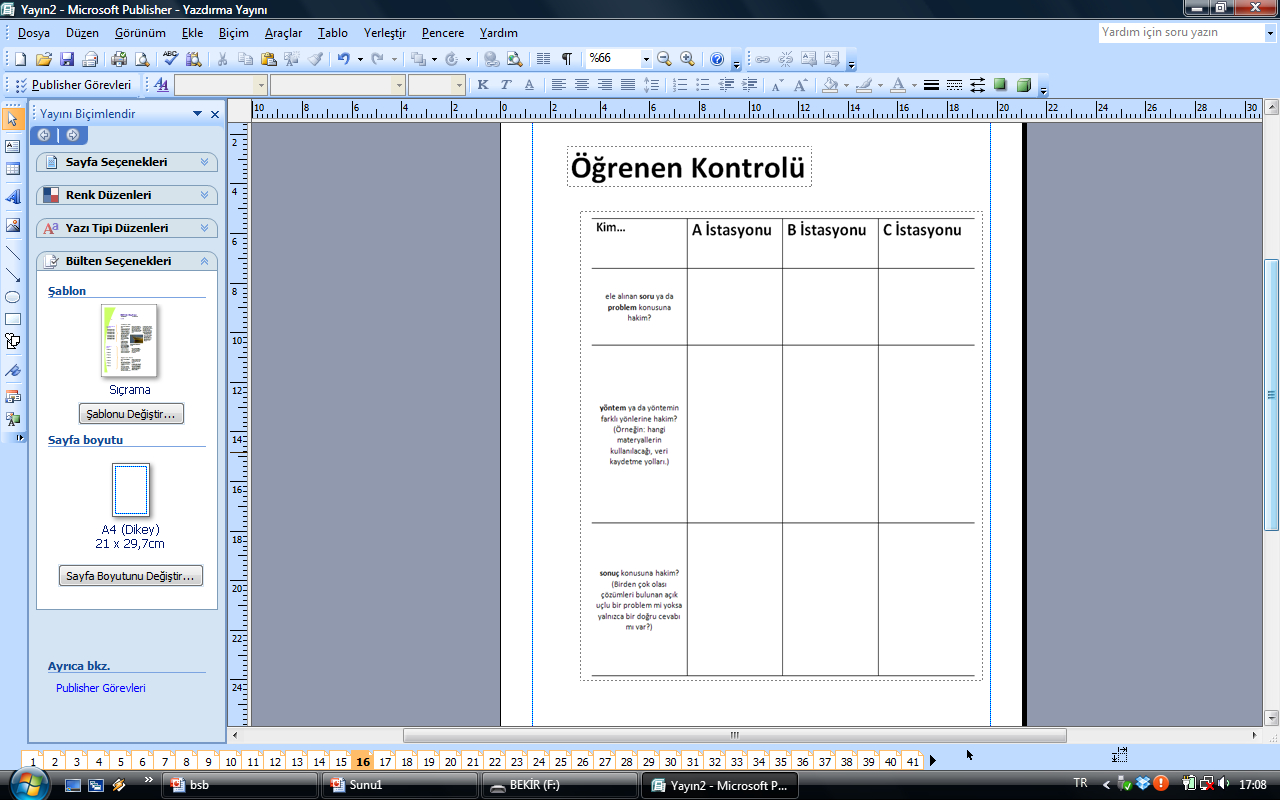